Мой край родной
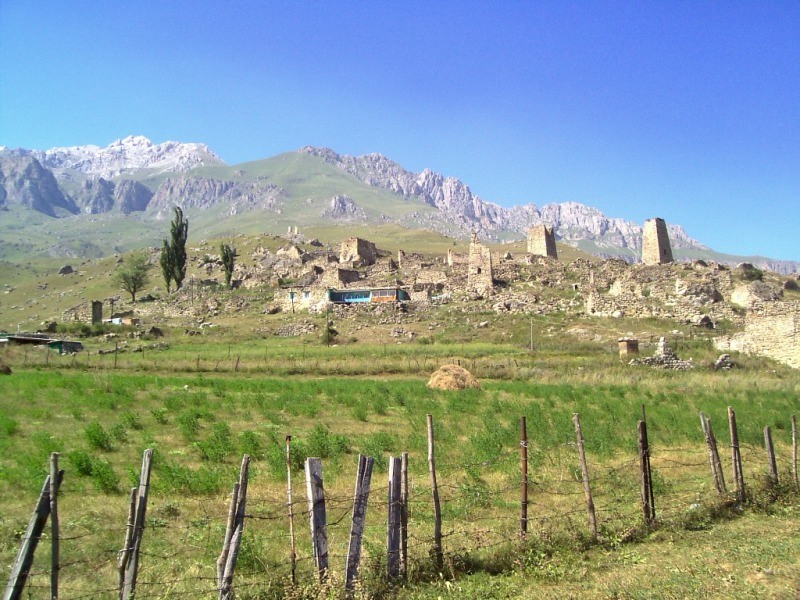 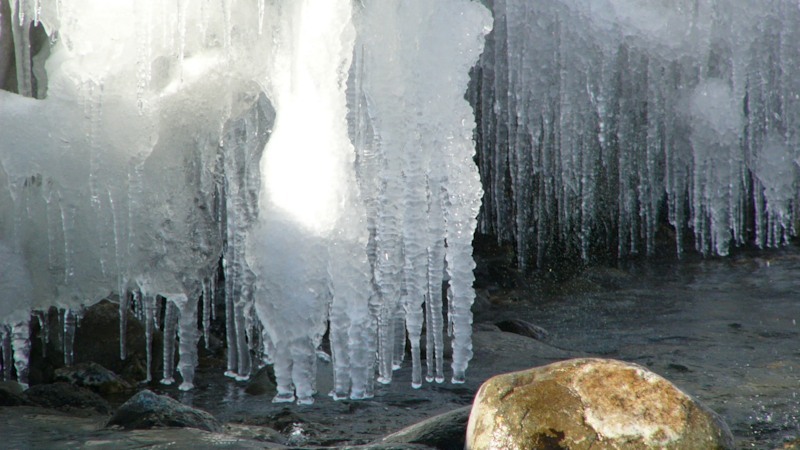 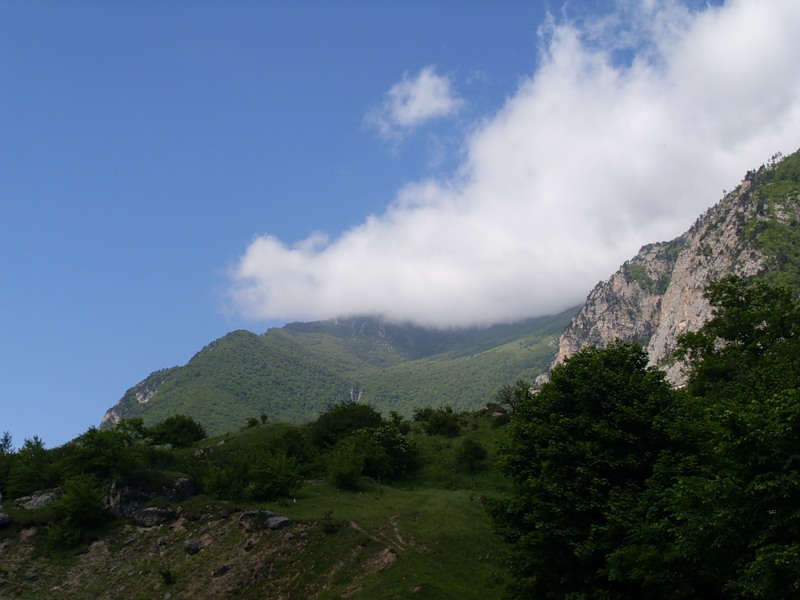 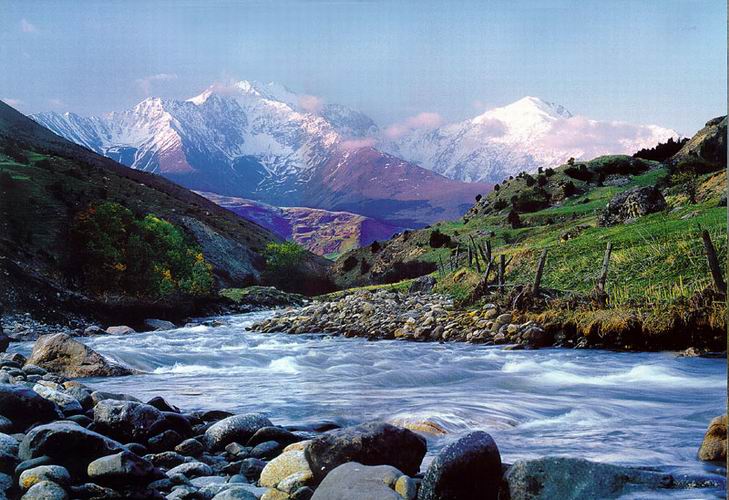 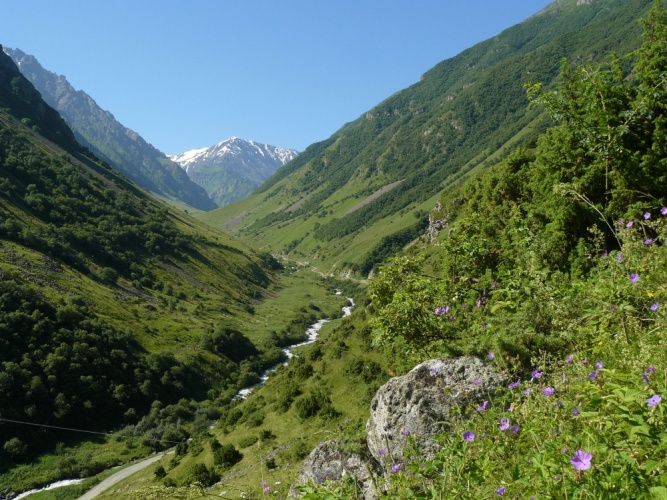